Sword Holder
By the heroic Fatuma
The hero was walking to a cottage.
The cottage was homely and neat, with bales of hay outside the perimeter. The hero arrived because she was yearning for a sword bought down from her grandparents, who were warriors.
As she went inside, a woman handed her a shiny rhinestone sword with a copper handle. “For you,” she said.
Would you…
Accept the gift
Turn it away
Path 1
She accepted the sword, trembling at its royal sharpness. “Nice,” I said. I walked out of the cottage, then arrived at my home where I would clean the excess dirt off it. 
As I arrived at my safety, a person was at my doorway. “DON’T GET INSIDE!!” they yelled at me. 
Do I……

Avoid the person
Fight back
Path 2
“No thanks,” She said as she left, while the woman was weeping, her tears going down the blade of the sword she was about to give it away. The hero was unsafe without a good sword, but she arrived at her home anyway. 
Someone was blocking her path. “DON’T GET INSIDE!” The stranger was angry for some reason. 
Would you…..
Avoid the person
Fight back
Path
I charged with my sword almost slashing my fingertips. I was about to hit….
“BOOM!!” The sword crunched in the deep gravel ground. A crack led to the strange person, confused and fallen.             .Continue?         Yes            No
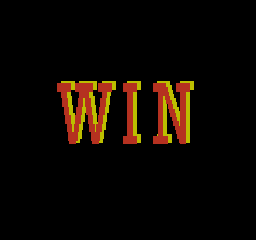 Path 1
I shuffled away at the person, not wanting to interfere with them.
They soon wiped me out with their mighty fist. I fell on the doormat. This is the end of your hero.
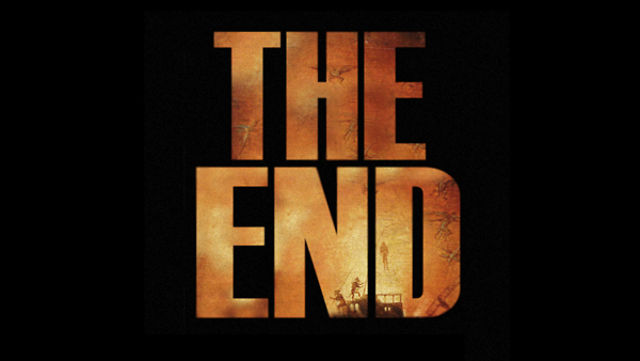 Path 0.5
Since your hero turned away from the sword, they had nothing except their fists.
“KAPOW!” They charged at the person. 
But the person was ultra-strong. He smashed you down to the floor with his arm.
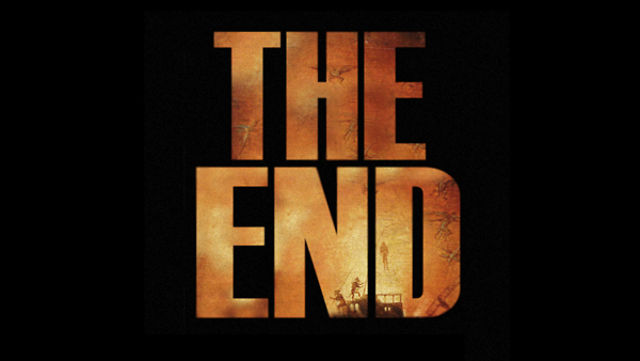 The village was happy for your save.
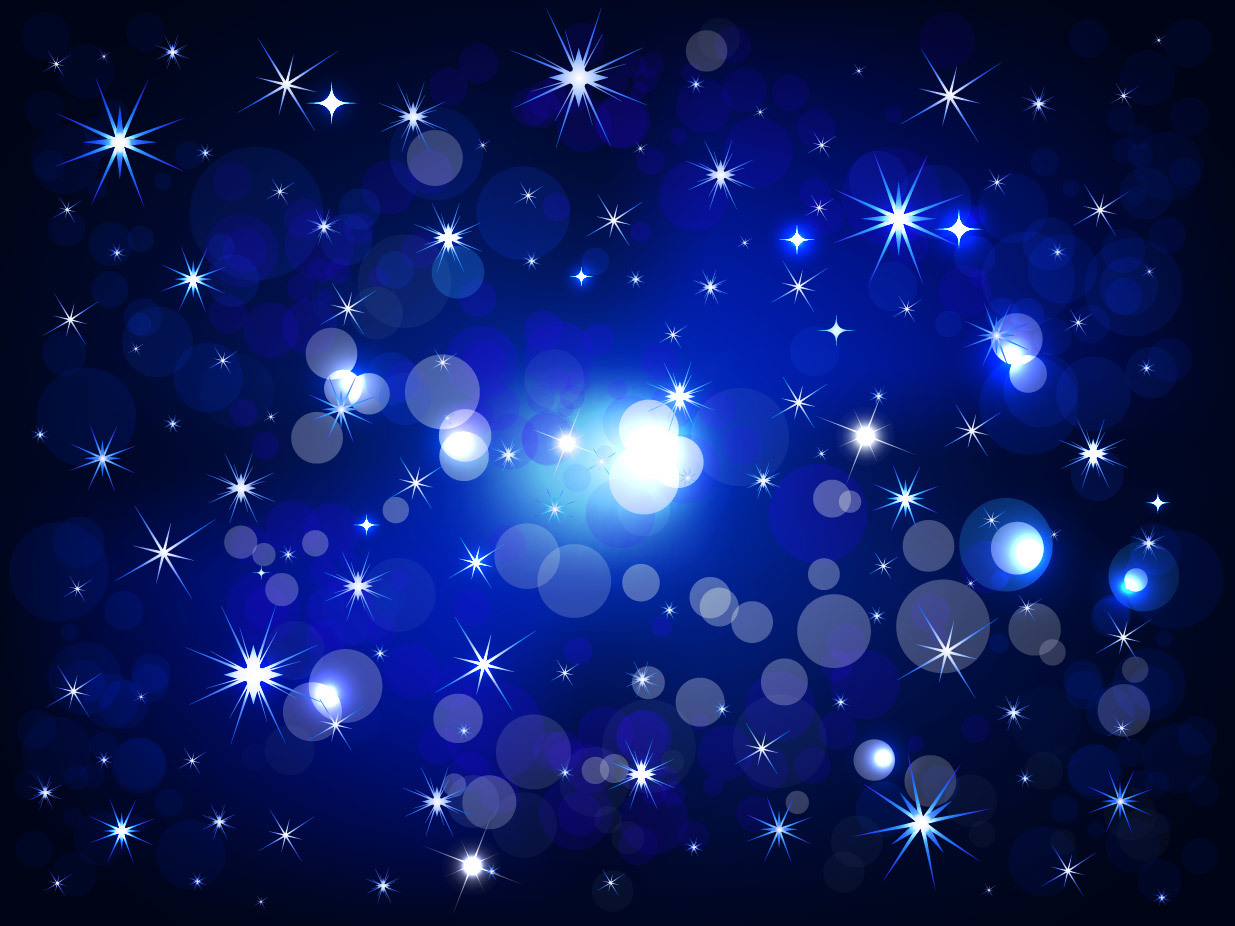 “Thank you! You are so brave, my kids were almost hit by that strange person! How can we thank you?”
“Nah, I like just being me. No heroic   rewards or anything.” I blushed deeply at the old woman talking to me.
“Sweetie pie!” My mother was calling me from the barnyard near the back alleyway behind my house.
“Mom!” Tears of happiness strangled past my eyelids                    and dropped on my sword. I kept remembering my grandfather.
Wow, isn’t he so grand.